Incluir neste espaço o título do trabalho: em letras minúsculas, centralizado, em negrito
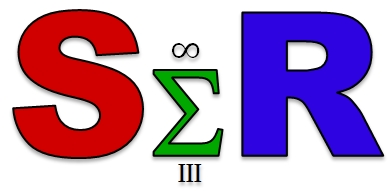 Nome 1 (SIGLA da instituição) /  e-mail: xxxxxxxxxx@xxxx.xxx            Nome 3 (SIGLA da instituição) / e-mail: xxxxxxxxx@xxxxx.xxx 
Nome 2 (SIGLA da instituição) /  e-mail: xxxxxxxxxx@xxxx.xxx            Nome 4 (SIGLA da instituição) / e-mail: xxxxxxxxx@xxxxx.xxx